সবাইকে  ফুলেল  শুভেচ্ছা
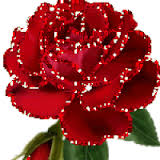 শিক্ষক পরিচিতি
এস এম মাহাবুবুর রহমান
সহকারি শিক্ষক
রাণীরবাজার সরকারি প্রাথমিক বিদ্যালয়
চৌদ্দগ্রাম ,কুমিল্লা
বিষয় পরিচিতি
বিষয়ঃপ্রাথমিক বিজ্ঞান
শ্রেণিঃ৫ম
অধ্যায়ঃ২য়
পাঠের শিরোনাম
বায়ু দূষণ ও পানি দূষণ
শিখনফল
১.২.৪ বিভিন্নভাবে পানি ওবায়ু কিভাবে দূষিত হয় তা বলতে পারবে
১. ২ .৬  বায়ু ওপানি দূষণের প্রভাব সম্পর্কে বলতে পারবে
শিল্পকারখানায় ধোঁয়া নির্গত হচ্ছে
এর ফলে বায়ু দূষিত হয়,যা পরিবেশের জন্য ক্ষতিকর
যানবাহনের ধোঁয়া
এর ফলে বায়ু দূষিত হয় যা স্বাস্থ্যের জন্য ক্ষতিকর
ইটের ভাটার ধোঁয়া
এর ফলে বায়ু দূষিত হচ্ছে
জমিতে রাসায়নিক সার প্রয়োগ
যা বৃষ্টির মাধ্যমে পানিতে মিশে পানিকে দূষিত করে
জলাশয়ের উপর কাঁচা পায়খানা
পানিতে মলমূত্র ত্যাগের ফলে পানি দূষিত হয়
বায়ু দূষণের প্রভাব
বায়ু দূষণের কারণে মানবদেহে এলার্জি,কাশি,হাঁপানি,ফুসফুস ক্যান্সার ইত্যাদি মারাত্মক রোগ হয়
কল কারখানার বর্জ্য
এর ফলে পানি দূষিত হয় যা ভিবিন্ন পানিবাহিত রোগের কারণ
পানি দূষণে আক্রান্ত রোগী
দূষিত পানি  ব্যাবহারের ফলে মানুষ  ডায়রিয়া , আমাশয় ,টাইফয়েড রোগে ভোগচ্ছে
পানিবাহিত  রোগ
দূষিত পানি ব্যাবহারের ফলে  চর্মরোগে ভোগছে
পানি দূষিত হওয়ার প্রভাবে জলজ প্রাণীও ক্ষতিগ্রস্ত হচ্ছে
মূল্যায়ন

১)বায়ু দূষণ ও পানি দূষণ বলতে কি বুঝ?
২) বায়ু ও পানি দূষণের ফলে কি কি রোগ হয়?
বাড়ির কাজ
তোমরা বায়ু ও পানি দূষণে ২টি করে প্রভাব খাতায় লিখে আনবে।
ধন্যবাদ
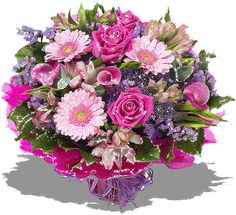